ATTIVITA’ MOTORIAScopriamo il mondo animale
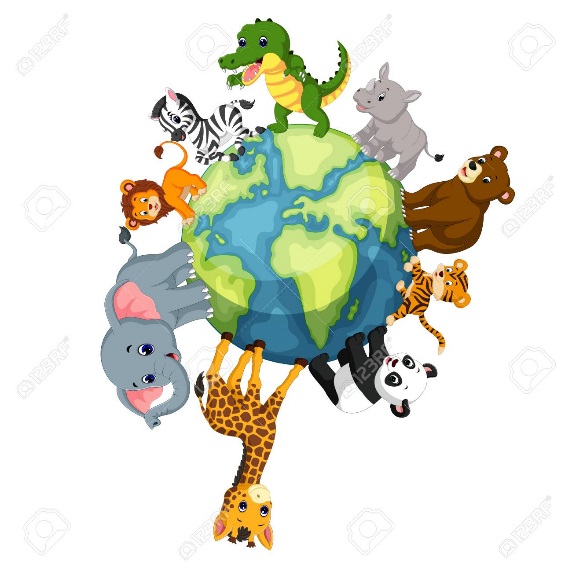 SEZ.  L  PLESSO « FRA’ SICILIANO»
INSEGNANTI: ANNA MARIA IMPROTA – CONCETTA PALLADINO
A CURA DELL’INSEGNANTE ANNA MARIA IMPROTA
Ciao bambinioggi sono venuti a trovarci gli amici del mondo animale…Vogliono raccontarci un po’ di cose e poi giocare insieme a noi…Siete pronti?
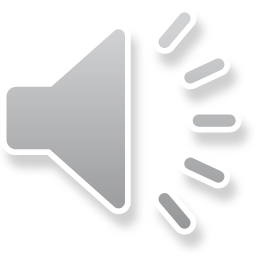 Mi chiamo BRUNO… e sono un ORSO…Vivo nelle foreste e nei boschi di alta montagna…Sono un animale fortissimo…corro più veloce di un cavallo e mi arrampico senza problemi sugli alberi…
Ci proviamo noi…
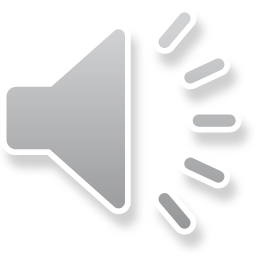 Mi chiamo ELLA… e sono una PAPERELLA…Trascorro la maggior parte della vita nell’acqua…mi diverto moltissimo…ho le zampe corte e i piedi palmati così posso muovermi bene nell’acqua…sulla terraferma sono un po’ impacciata…
Adesso provate a muovervi come me…mi raccomando tenete i piedi con le punte rivolte di lato…
Difficile vero?!
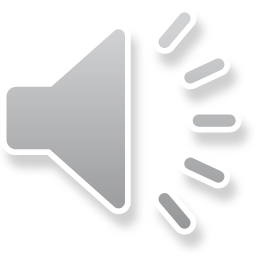 Mi chiamo LILLO…e sono un COCCODRILLOvivo quasi sempre dentro l’acqua…per respirare lascio la parte superiore della mia testa fuori dall’acqua…
Adesso provate a muovervi come me…mettetevi a pancia giù e strisciate sul pavimento…le braccia strisciano con voi e vi servono per dare la direzione
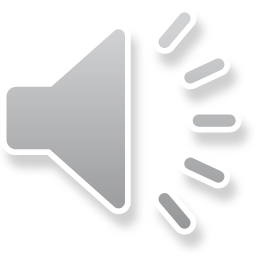